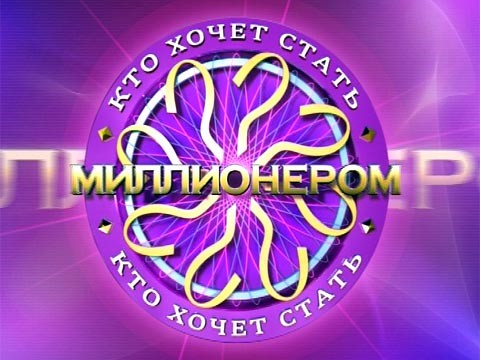 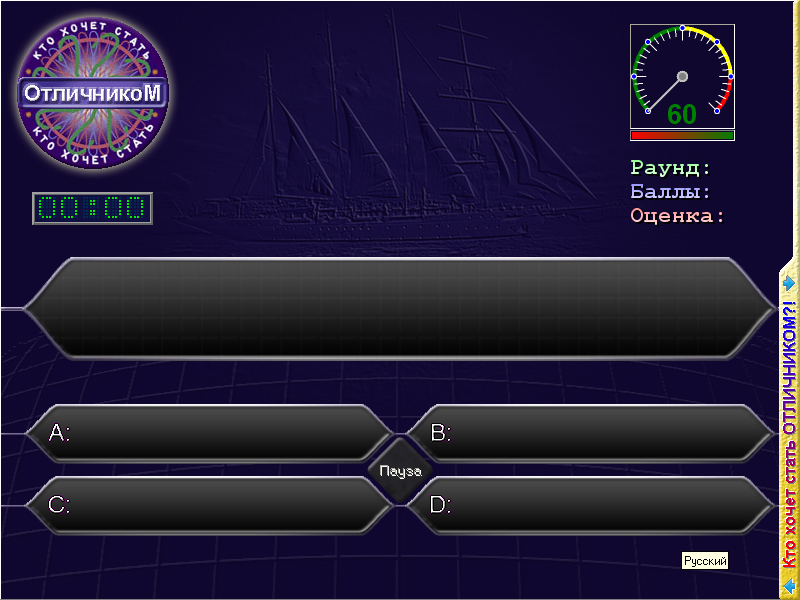 1. «Бра» – это…
Спортивный снаряд
Степлер
Настенная лампа
Подсвечник
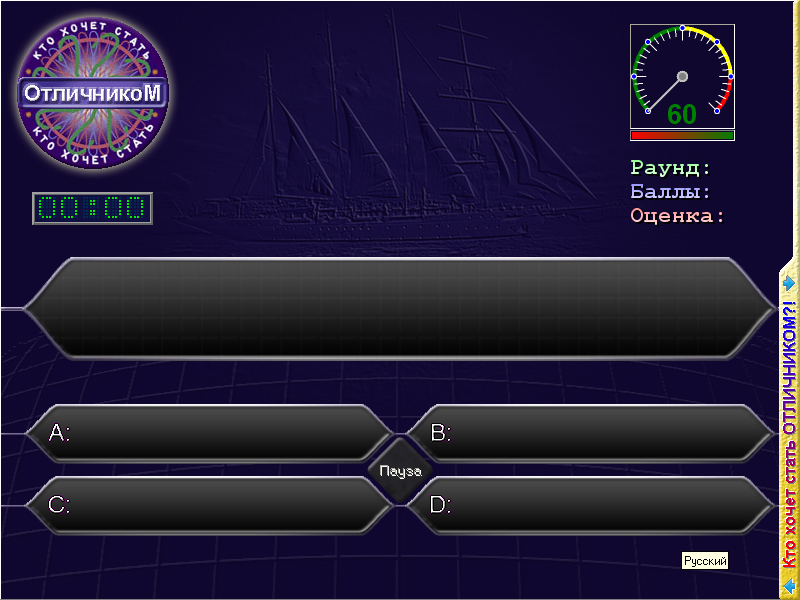 2.Слово, в котором 
5 звуков
класс
дождь
вьюга
йогурт
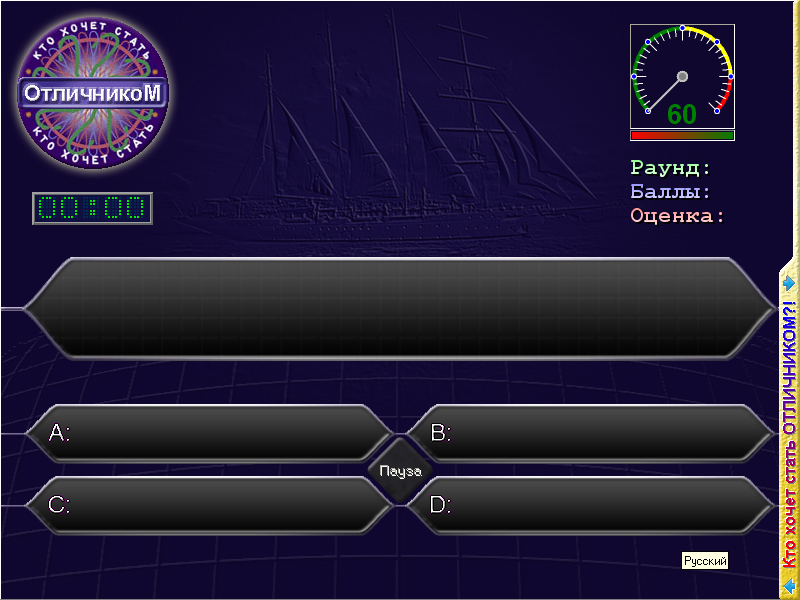 3. Укажите относительное прилагательное
отцовский
вчерашний
вкусный
бордовый
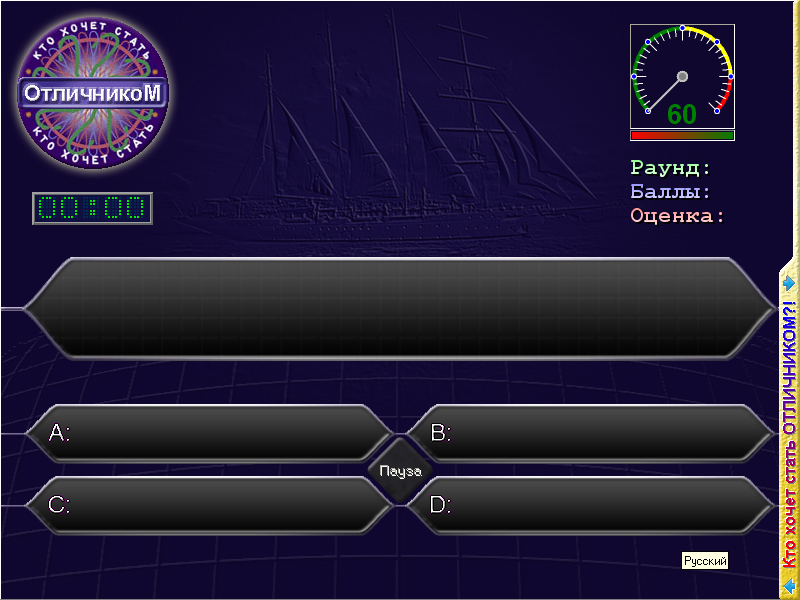 4. В каком слове допущена ошибка в постановке ударения?
принятА
дОлбит
наделИт
прИбыл
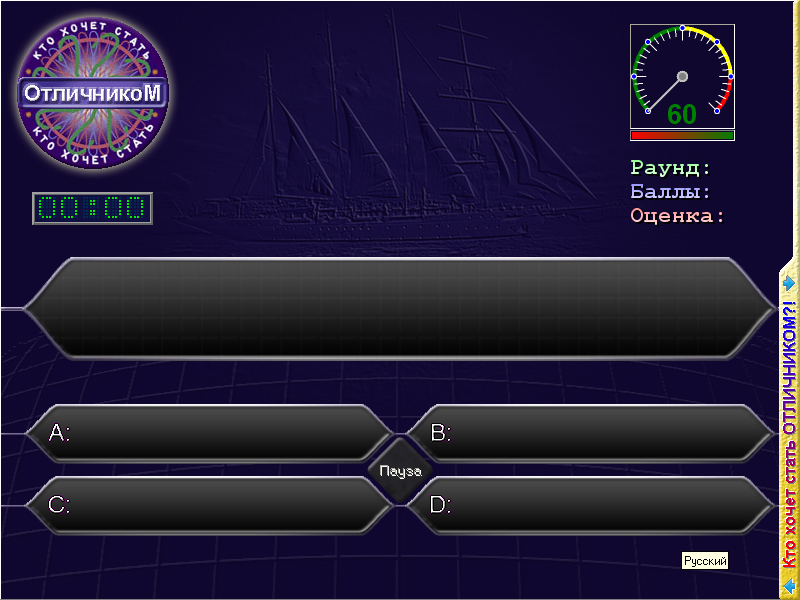 5. Укажите неверное согласование слов
крепкий кофе
круглый сирота
красивая тюль
австалийский кенгуру
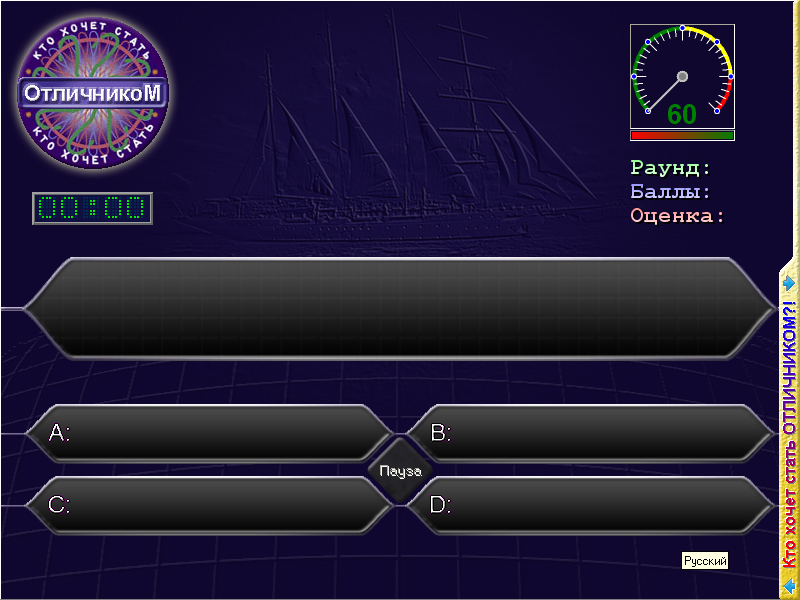 6. Укажите правильное написание
втечение года
в течение года
в течении года
втечении года
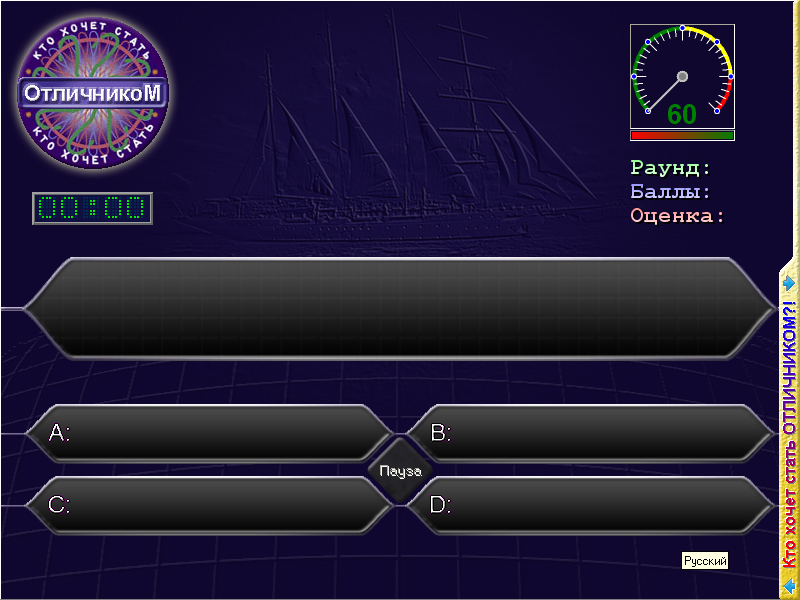 7. На месте каких цифр в предложении должны стоять запятые? "Не дойдя до них (1) Безухов (2) остановился возле невысокого брюнета (3) стоявшего у окна“.
1,3
1,2
3
2,3
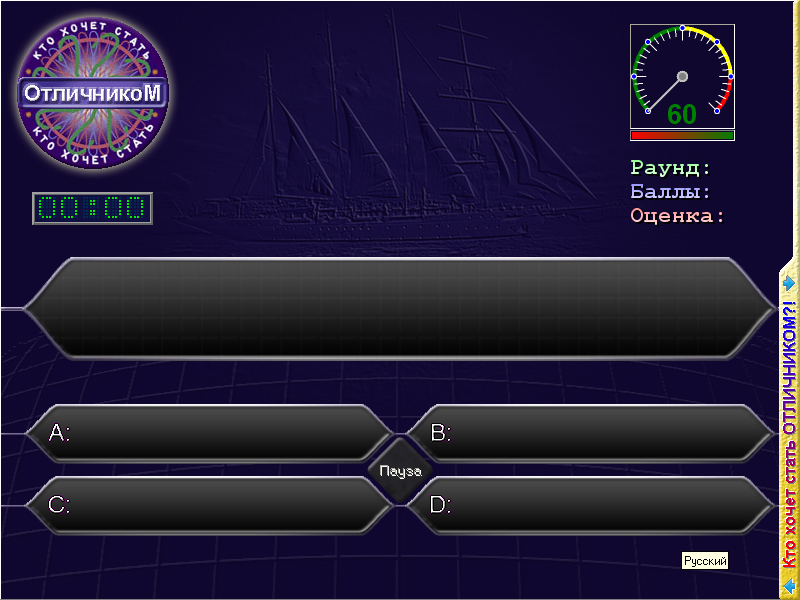 8.Укажите пример 
с ошибкой в образовании формы слова.
опытные инженеры
более пятисот долларов
по обоим сторонам
белый лебедь
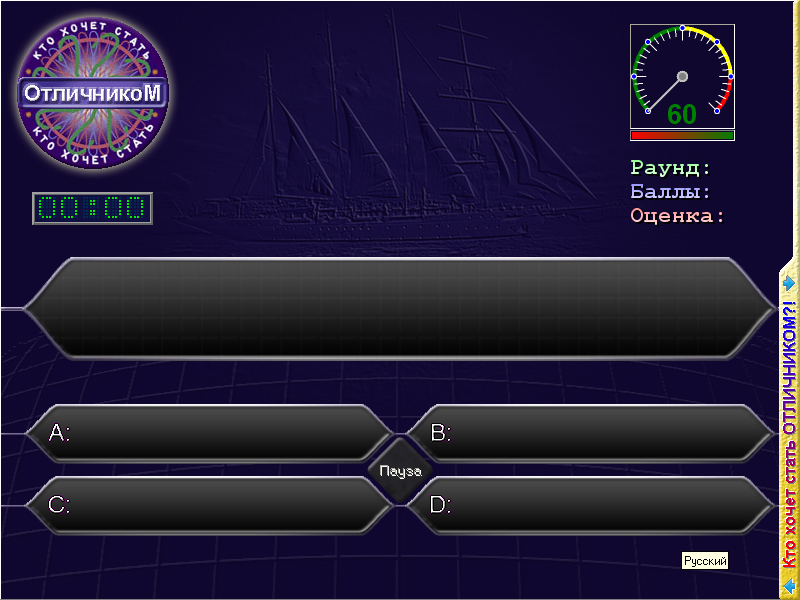 9.Укладка плитки на ...
террассе
террасе
терасе
терассе
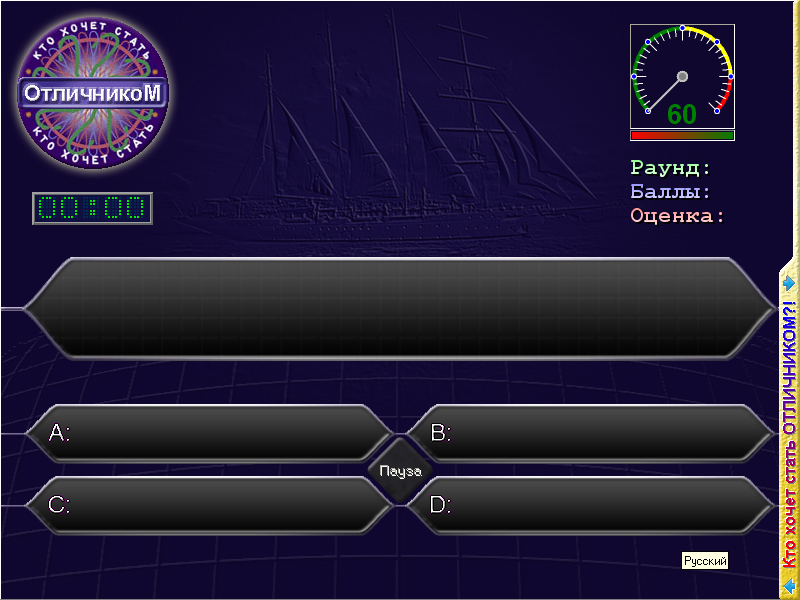 10. Сколько гласных звуков в русском языке?
6
10
9
8
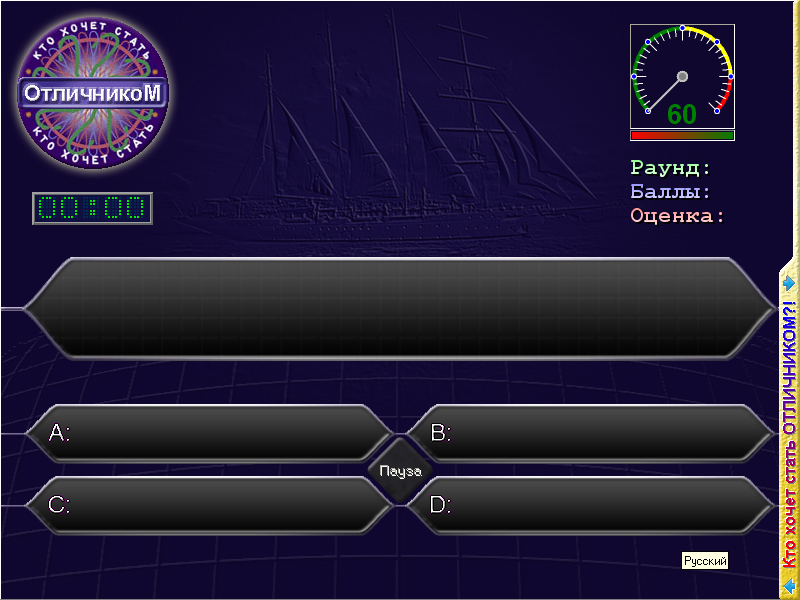 11.Какое слово состоит из корня, одного суффикса и окончания?
песчаный
сказав
предугадать
вязаный
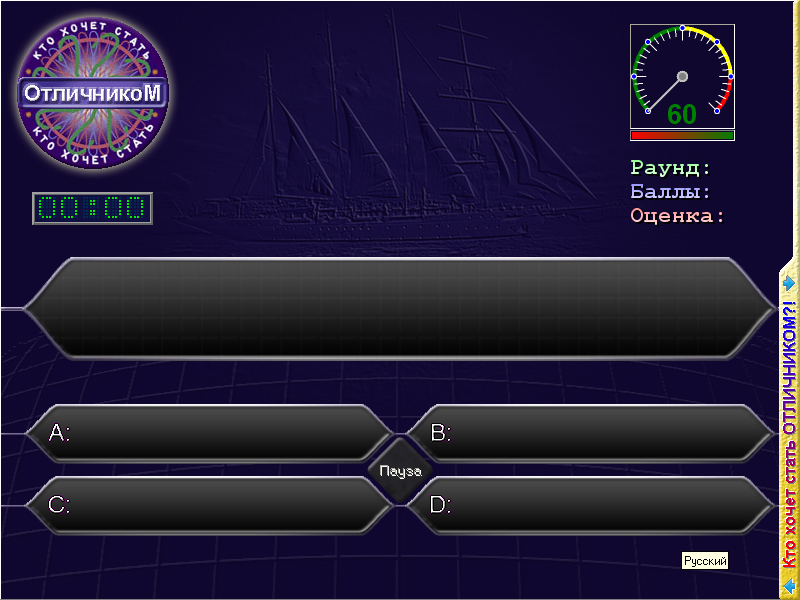 12.Какое из перечисленных слов имеет значение «гуманный»?
гуманитарный
человеколюбивый
жизнелюбивый
оптимистичный
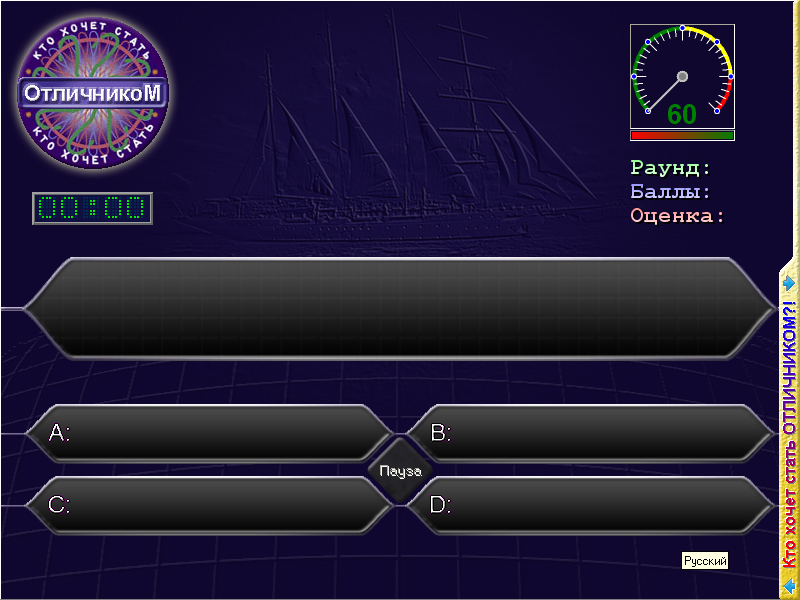 13.Какие оба слова пишутся через дефис?
(зоо)магазин, литературно
(художественный)
выпукло (вогнутый), (полу)остров
(пол)арбуза, северо(западный)
(пол)стакана,
русско(казахский)
14. Укажите слова,
которые с НЕ пишутся слитно?
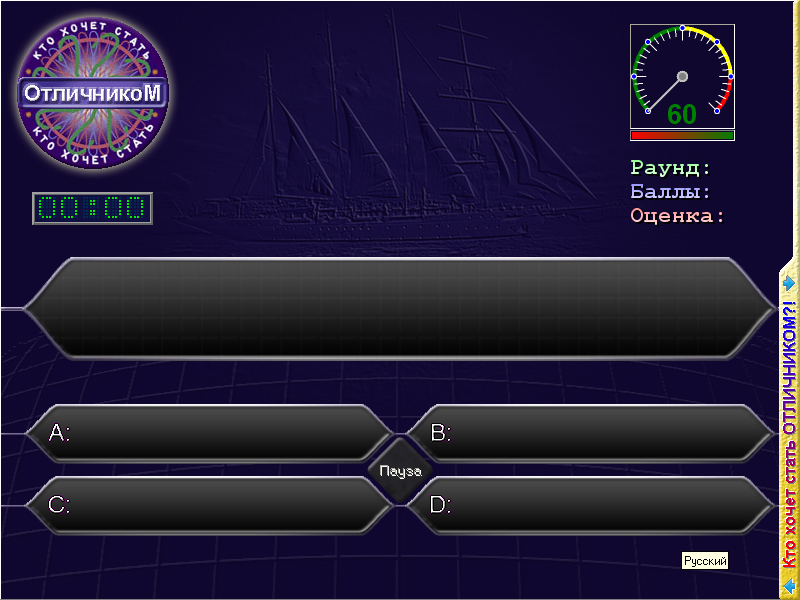 (не)говорил,
(не)вкусный
(не)понимаю,
(не)годовать
(не)сколько,
(не)красив
(не)взлюбил,
(не)добежал
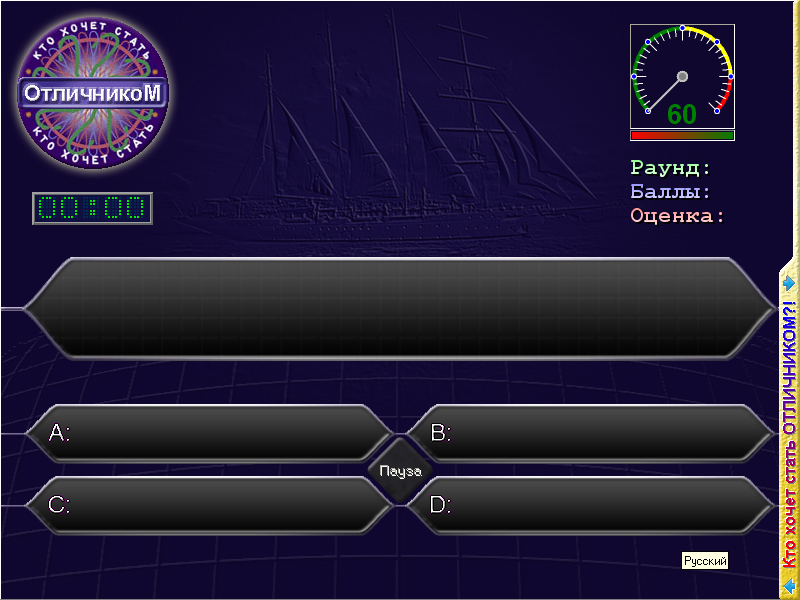 15. Я был с 500 тенге
пятистами
пятьюстами
пятисот
пятьсот
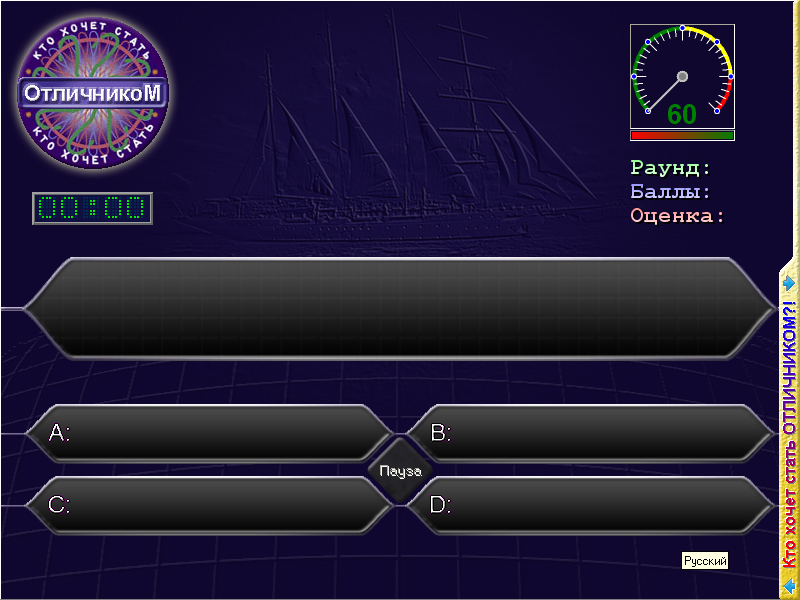 16. Какого рода слова ЕНТ
мужского
среднего
общего
женского
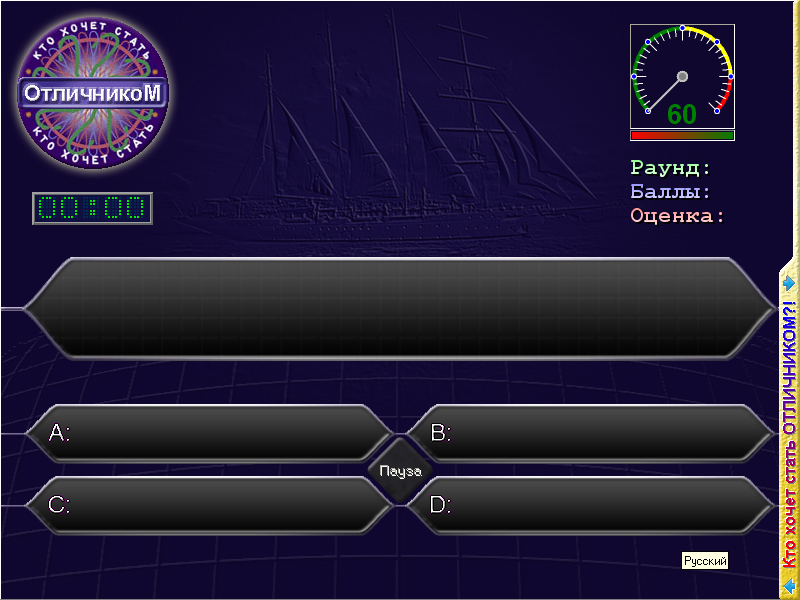 17.Сколько названий дней недели 
в русском языке являются существительными женского рода?
два
четыре
три
пять
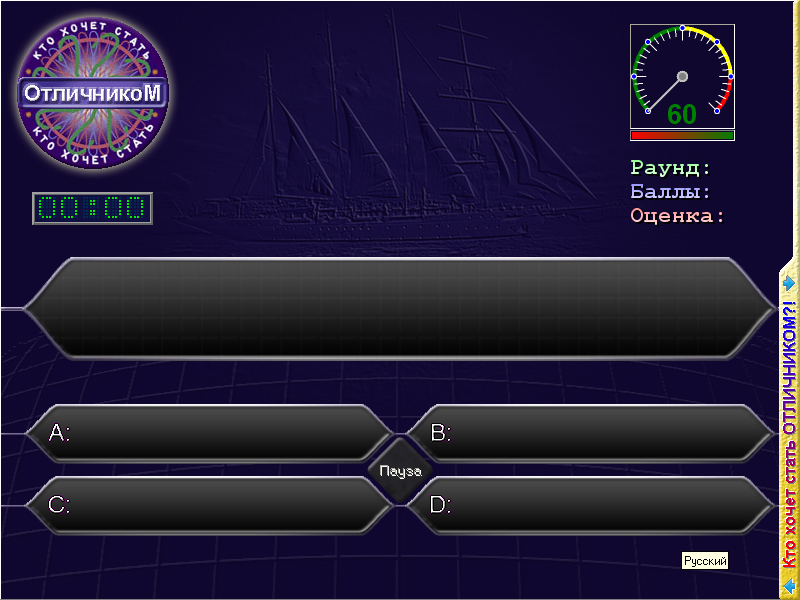 18.У какого из этих древесных существительных нет формы единственного числа?
занозы
щепки
опилки
стружки
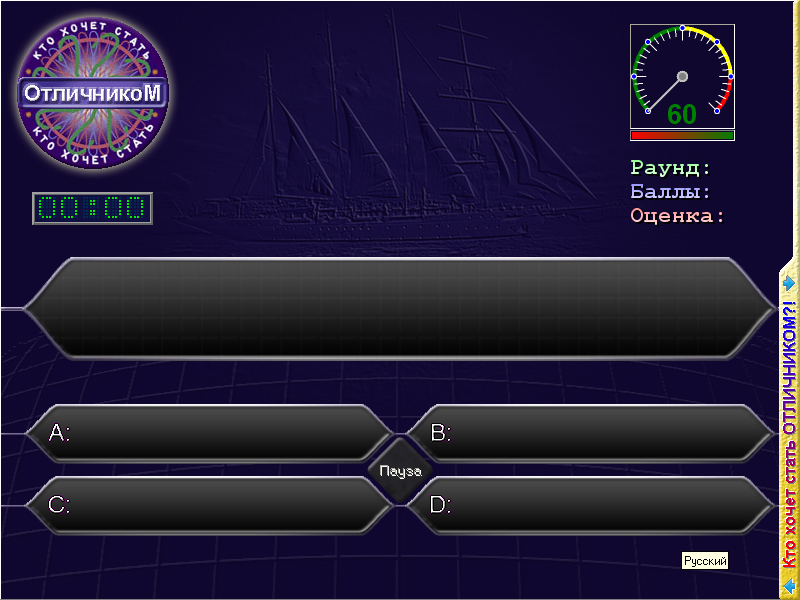 19. Как называется определение, выраженное существительным?
звукоподражательные слова
междометие
приложение
прилагательное
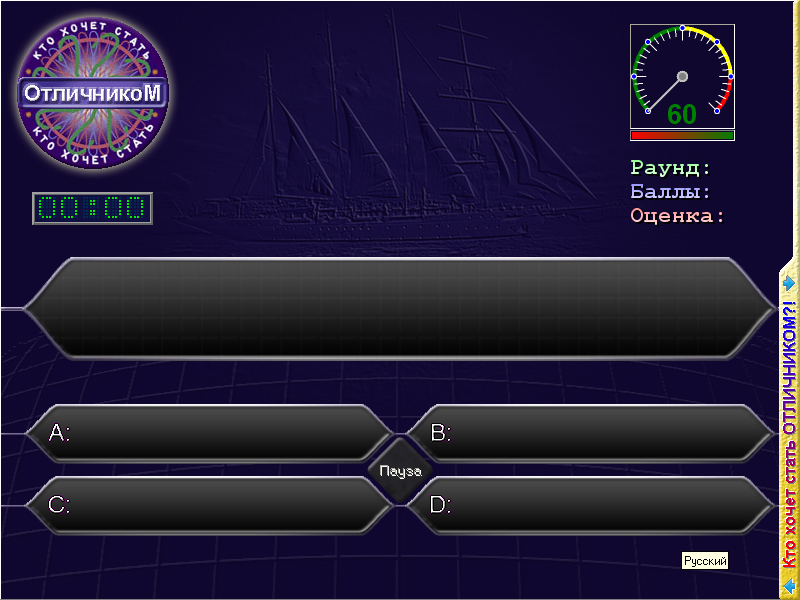 20.Какая из национальностей написана с ошибкой?
полька
молдаванка
датчанка
латвийка
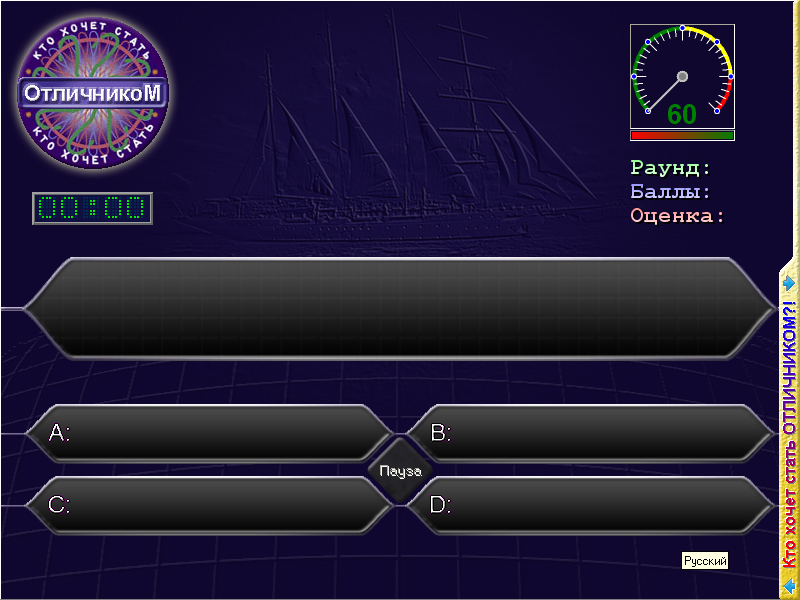 21.Укажите правильное словосочетание
актёр кино
актёр балета
актёр цирка
актёр эстрады
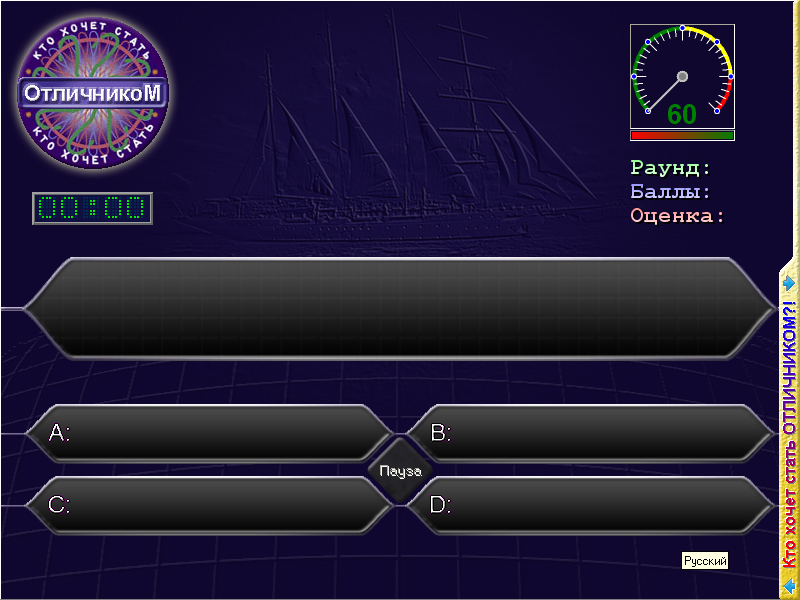 22.Назовите правильное употребление слова «тост», 
в значении «кратная 
застольная речь»
предложить 
тост
поднять тост
произнести 
тост
сказать тост
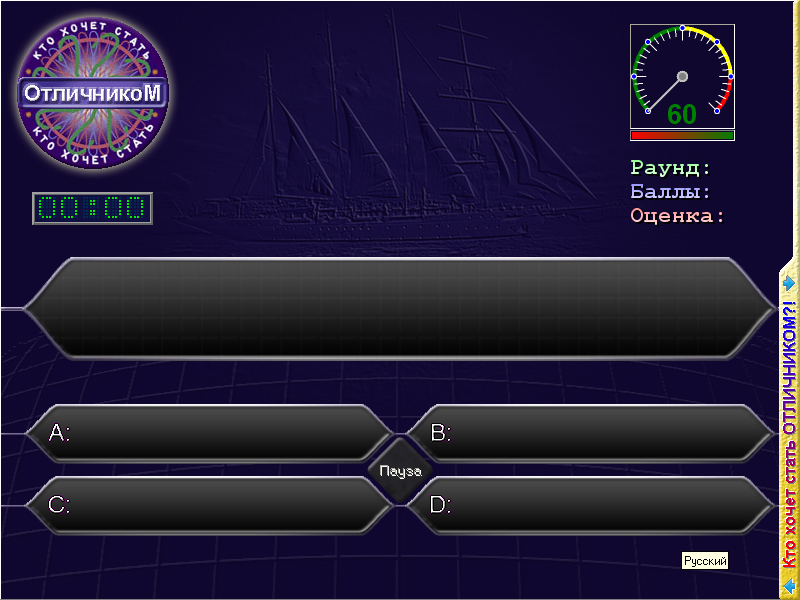 23. Укажите 
неодушевлённое существиельное
труп
кукла
валет
мертвец
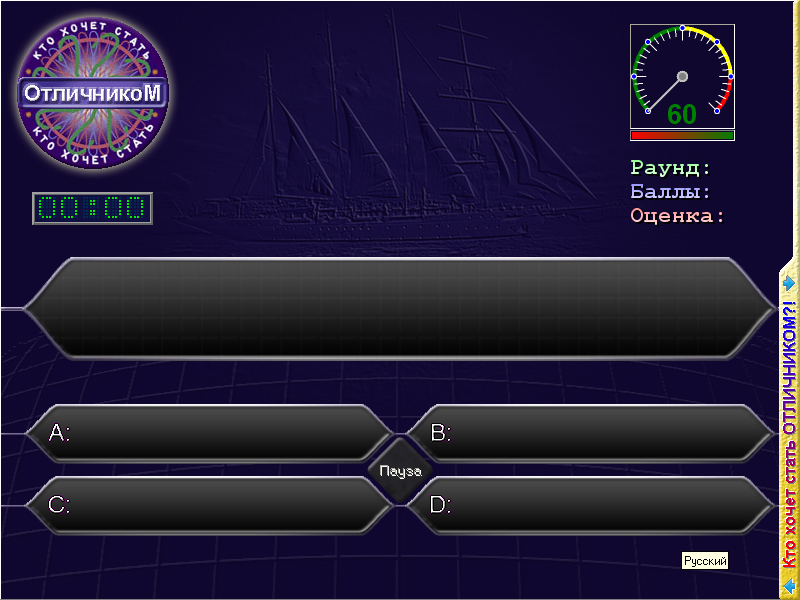 24.Укажите фразеологический оборот
вешать лапшу на уши
семеро одного не ждут
мы стремимся 
к победе
бог в помощь
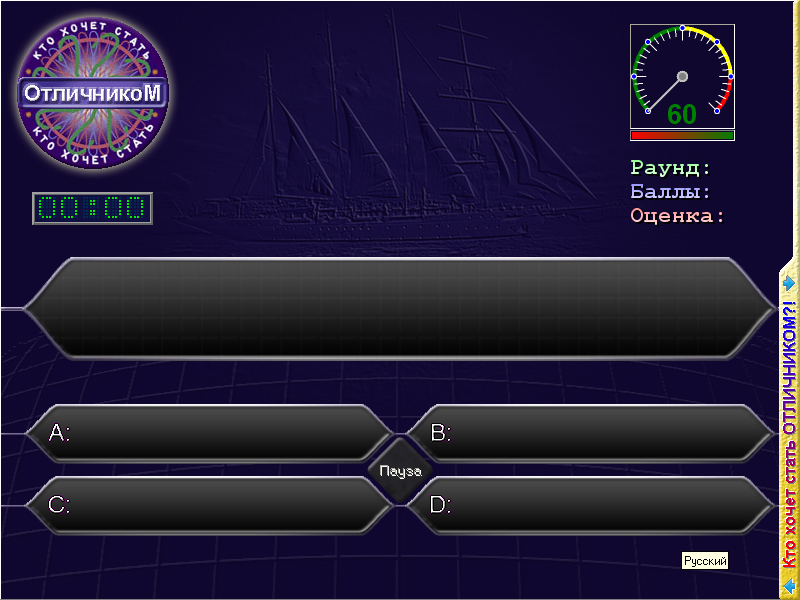 25.Бабушка потчевала нас...
винигретом
винегретом
венигретом
венегретом
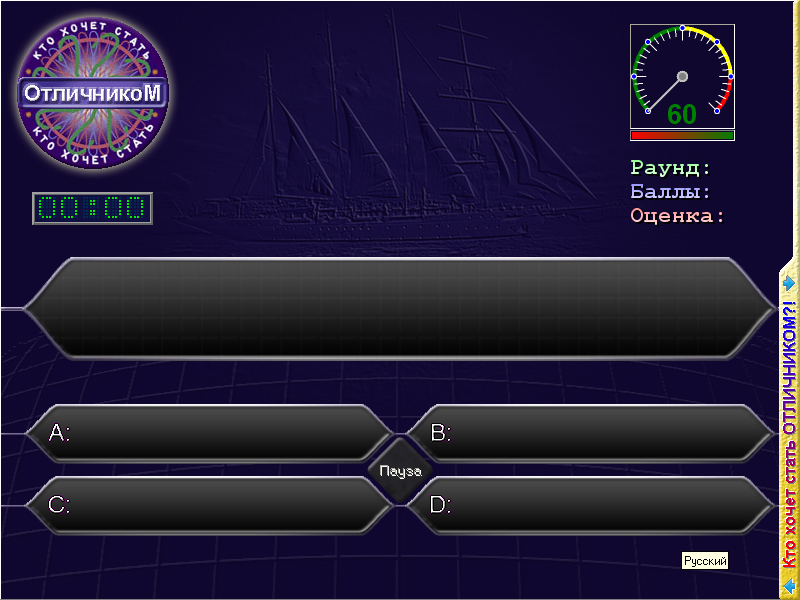 26.Какого признака нет у глагола?
склонение
спряжение
наклонение
время
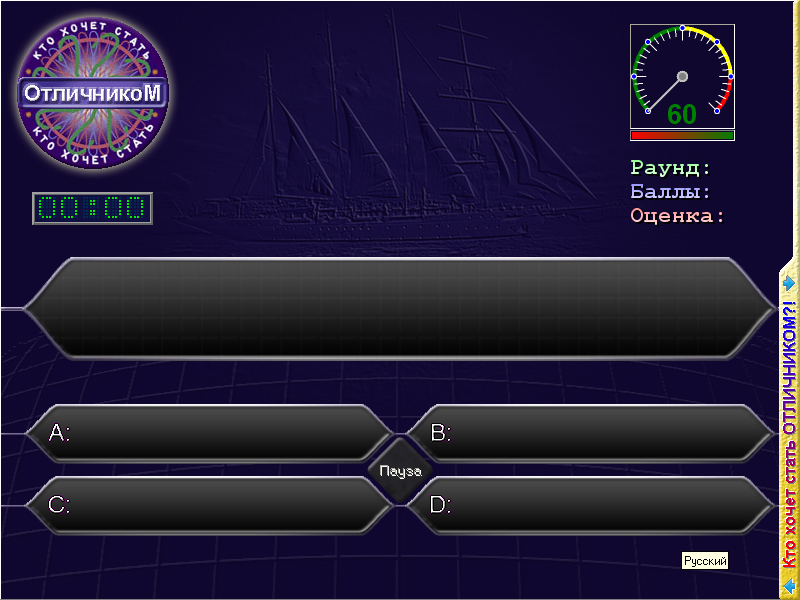 27. Слово с одной Н
карма..ый
деревя..ый
ветре..ый
безветре..ый
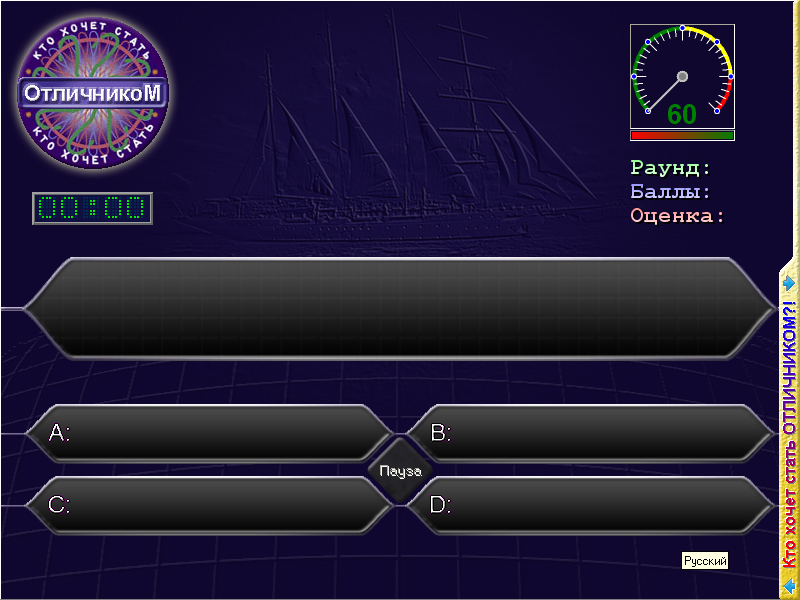 28. Укажите числительное
трижды
во-вторых
пяти-
серийный
оба
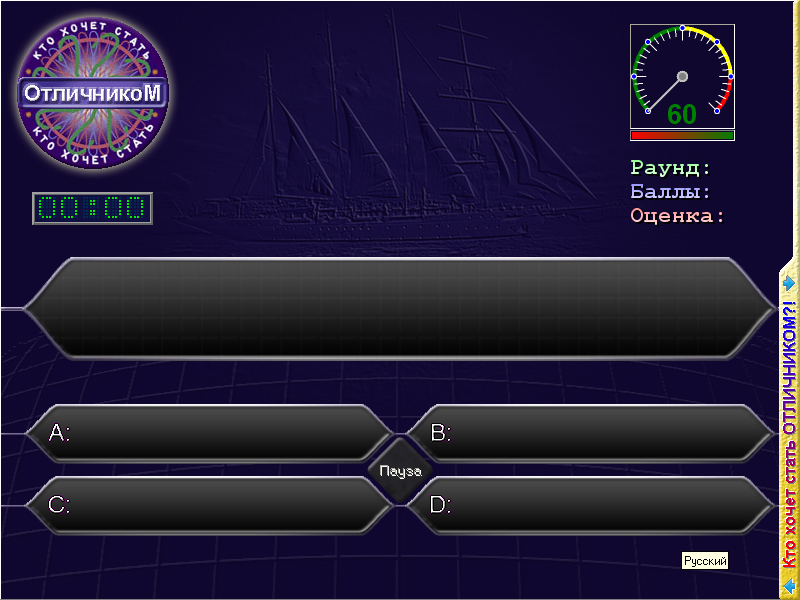 29. Какая буква стоит перед Х
у
ц
щ
ф
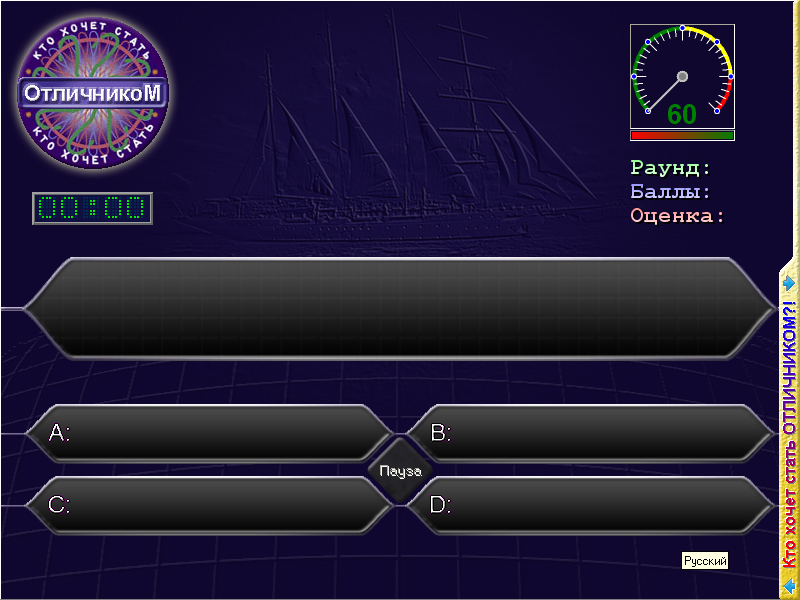 30. Слово с пропущенно буквой Ё
девч..нка
дириж..р
борщ..м
скач..к
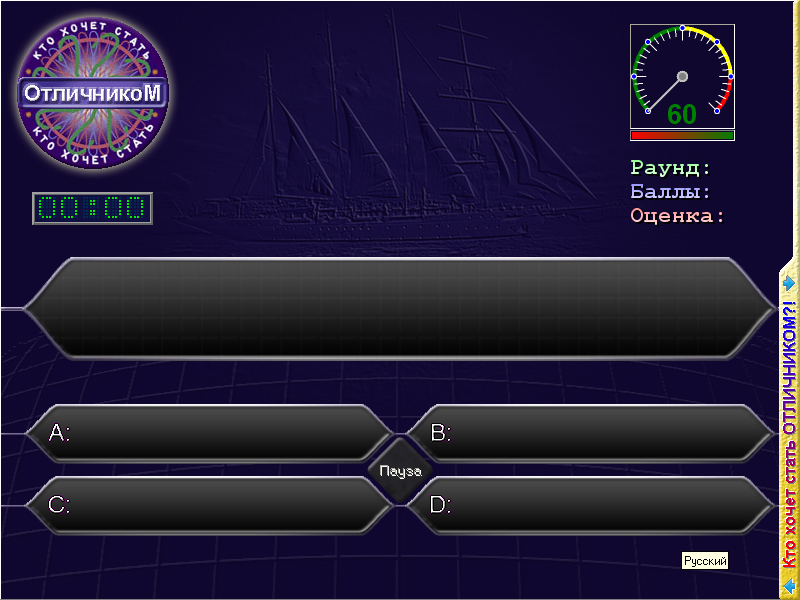 31. Где нужно поставить тире?
тучи как кораблики
я хороший спортсмен
прощать признак силы
безденежье не беда
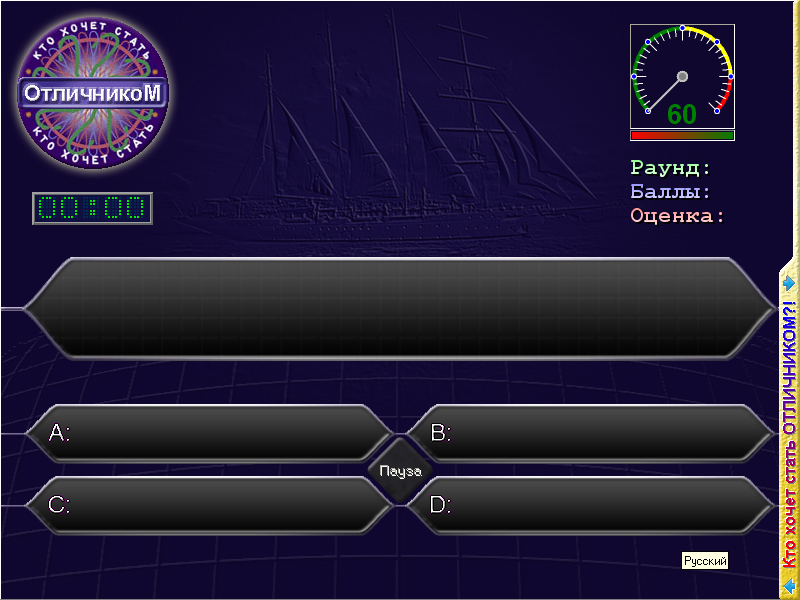 32. Какие знаки  препинания в четверостишье?
“Наша Таня громко плачет уронила в речку мячик тише Танечка не плачь не утонет 
в речке мяч”
, , , , ,
- , , , :
: , , , -
: , , , :
БУЛДЫРДЫГЫЗ!
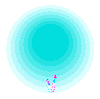 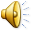